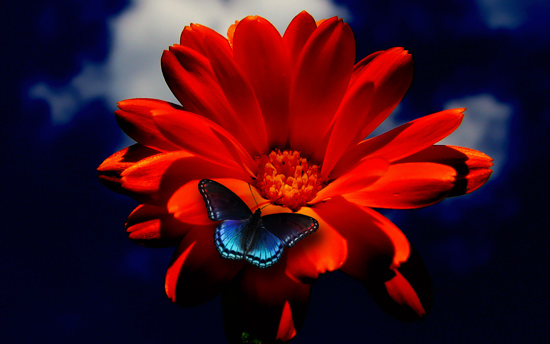 স্বাগতম
পরিচিতি
নাম-মোঃ হুমায়ূন কবীর
পদবী-ইন্সট্রাক্টর (অটোমোবাইল)
প্রতিষ্ঠান- টেকনিক্যাল স্কুল ও কলেজ, ঝালকাঠী।
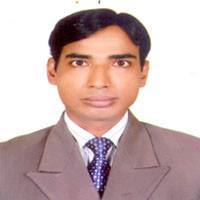 শ্রেণী- নবম
বিষয়- অটোমোটিভ-১(১ম)
অধ্যায়- চার
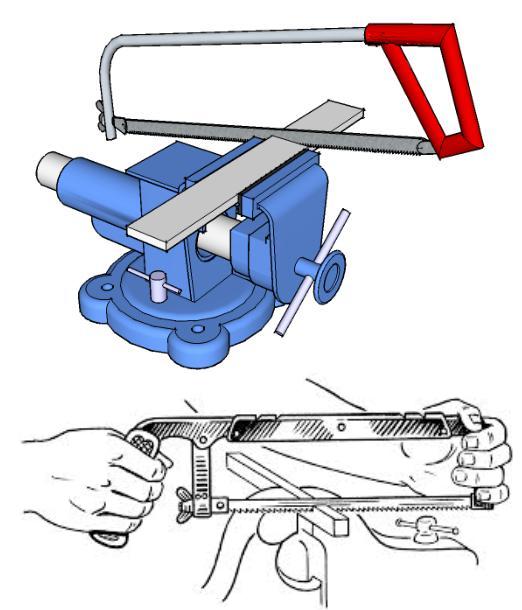 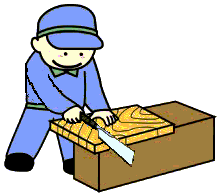 হ্যাক সয়িং পদ্ধতি
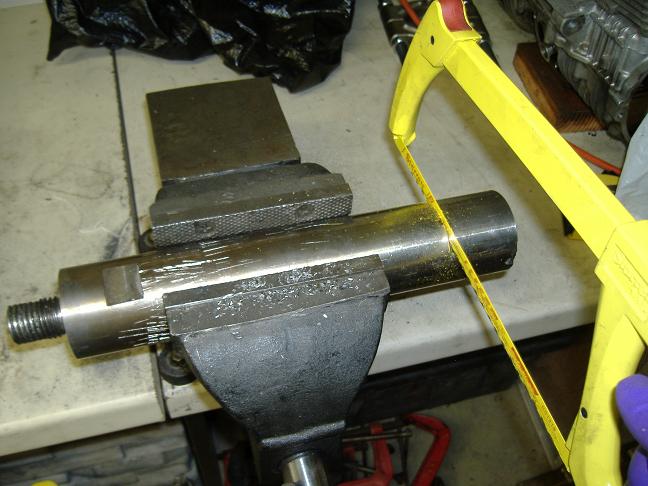 শিখনফল
১। হ্যাক স কী তা বলতে পারবে ।
২। সয়িং কাকে বলে তা ব্যাখ্যা করতে পারবে ।
৩। হ্যাক স এর কাজ কী তা আলোচনা করতে পারবে।
৪। হ্যাক স এর বিভিন্ন অংশগুলো চিহ্নিত করতে পারবে 
5। হ্যাক স ফ্রেম কত প্রকার তা উল্লেখ করতে পারবে।
হ্যাক স দ্বারা কর্তন পদ্ধতি
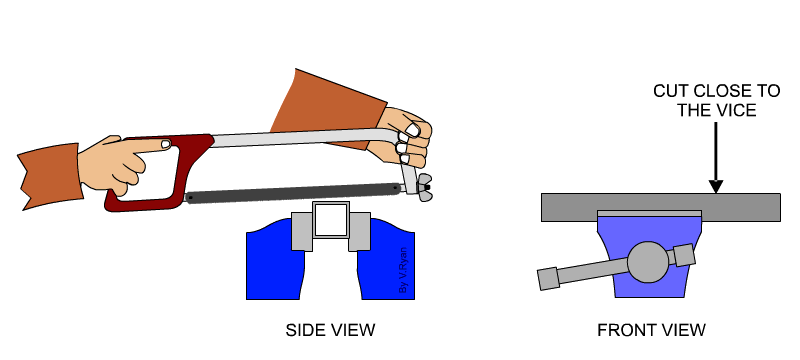 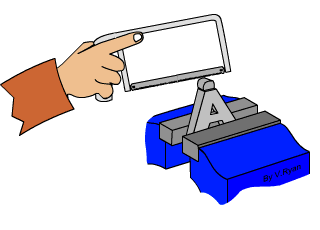 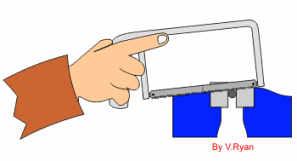 হ্যাক স মেশিন দ্বারা কর্তন পদ্ধতি
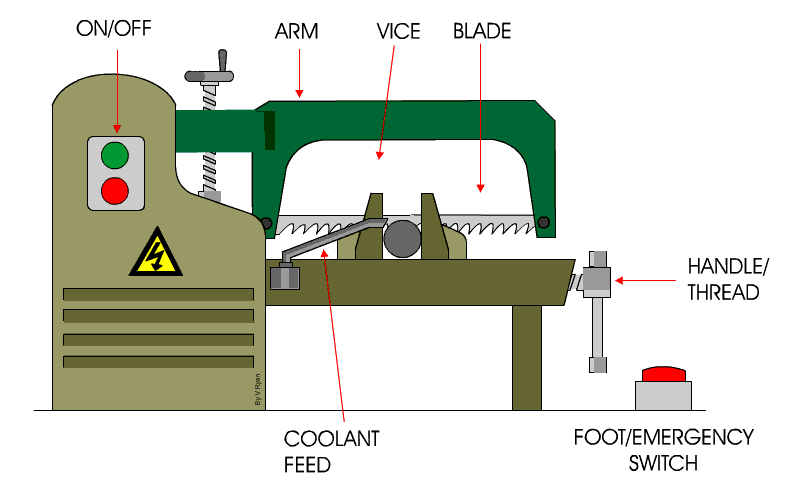 হ্যাক স দিয়ে পাইপ কর্তন
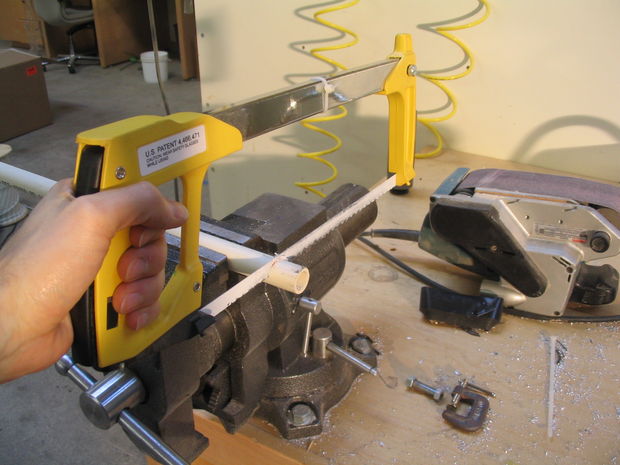 হ্যাক স দিয়ে ফ্লাট বার কর্তন
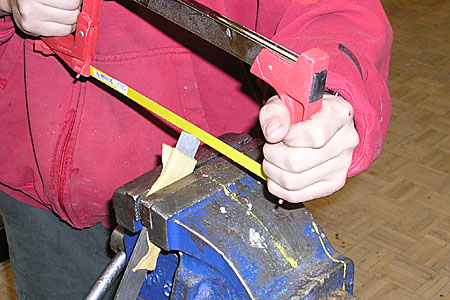 হ্যাক স এর বিভিন্ন অংশসমূহ
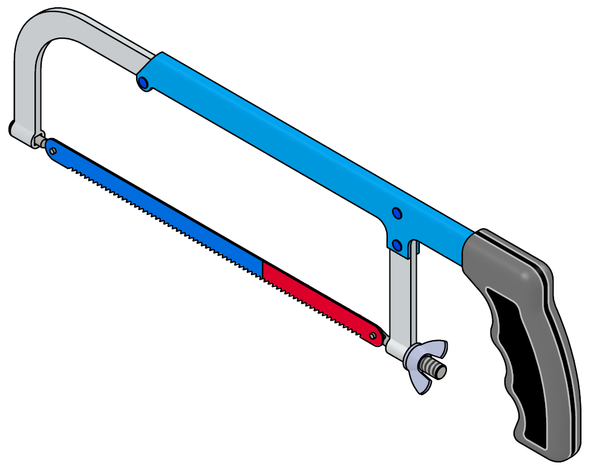 Frame
Adjustment
Blade
Wing nut
Handle
হ্যাক স ফ্রেমের প্রকারভেদ
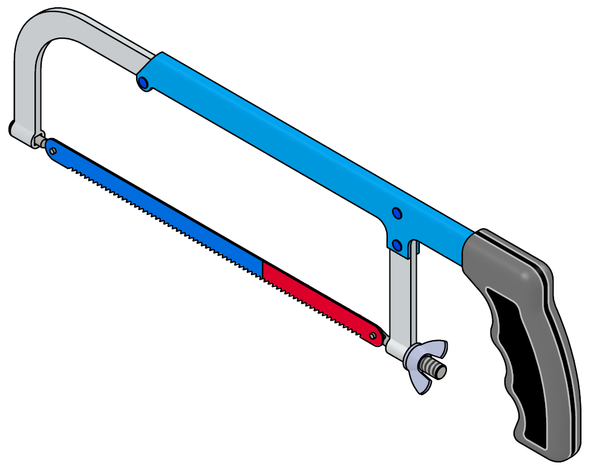 Adjustable frame
হ্যাক স ফ্রেমের প্রকারভেদ
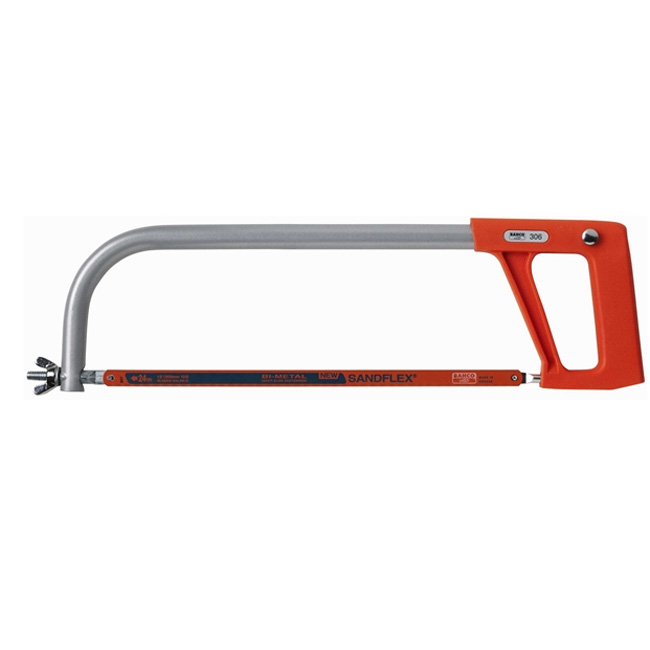 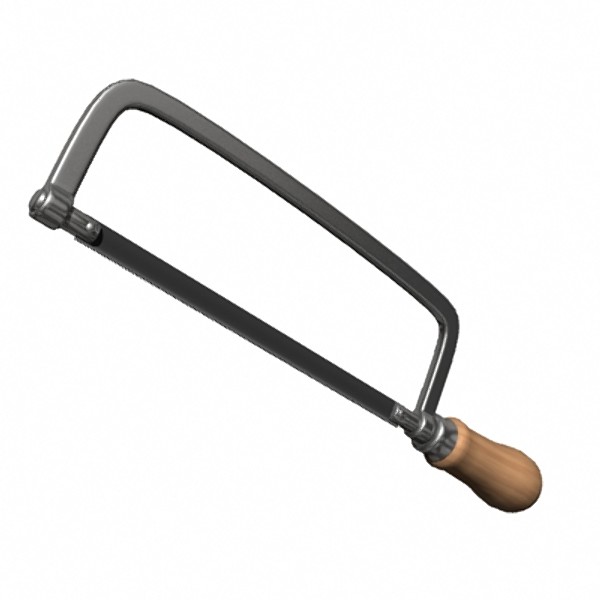 Solid Frame
দলগত কাজ
হ্যাক স এর বিভিন্ন অংশগুলো চিহ্নিত কর।
মূল্যায়ণ
হ্যাক স কী?
 সয়িং কাকে বলে?
 হ্যাক স ফ্রেম কত প্রকার ও কী কী?
 হ্যাক স এর অংশ গুলোর নাম লিখ ?
বাড়ীর কাজ
সয়িং কালে পালনীয় সাবধানতা গুলো লিখ ।
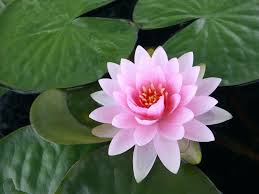 ধন্যবাদ